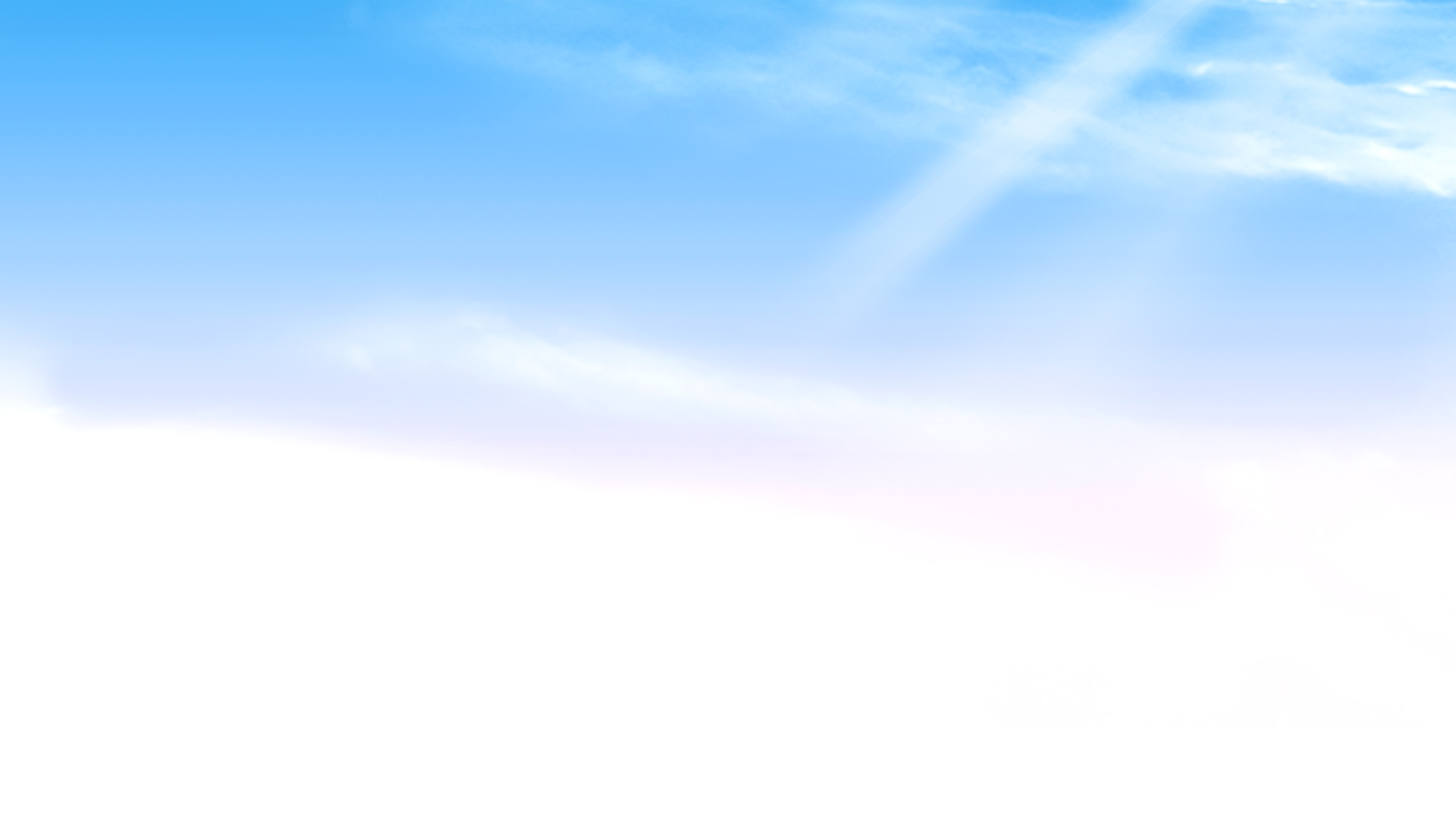 Bài 8: 
THỰC HÀNH LẮP GHÉP, XẾP HÌNH
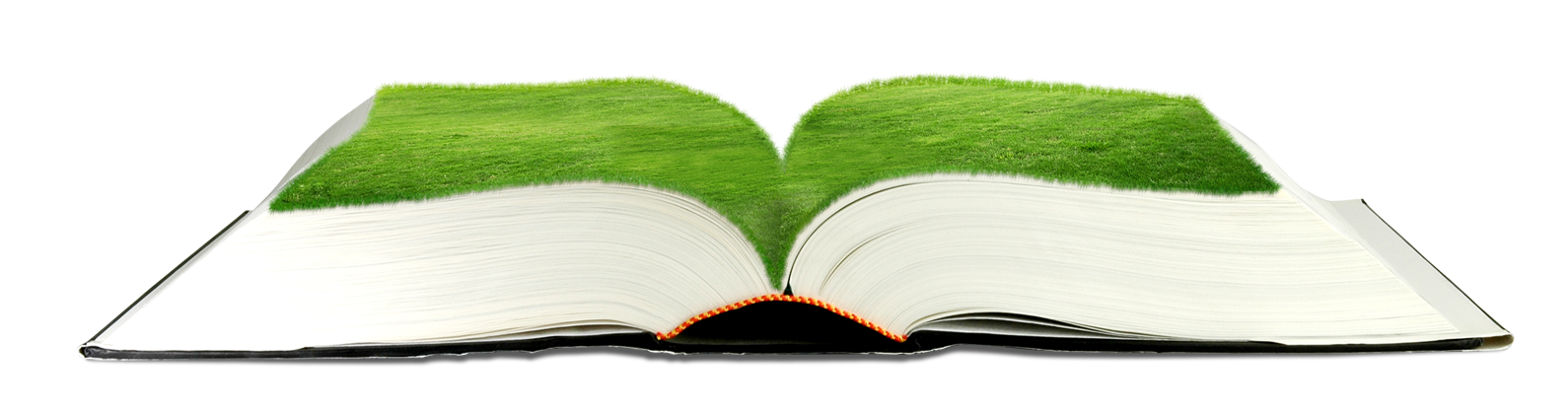 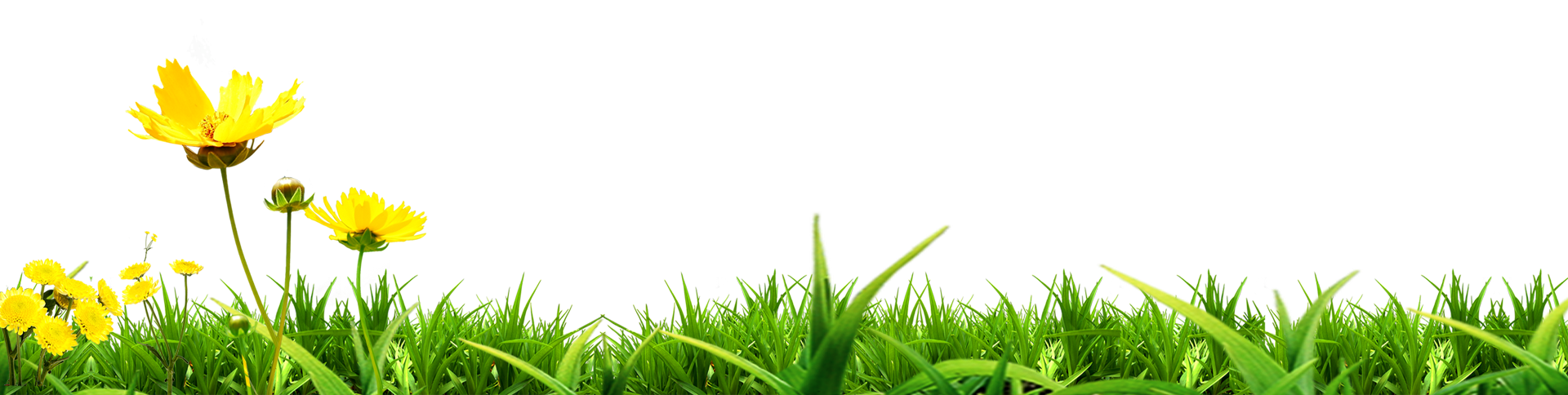 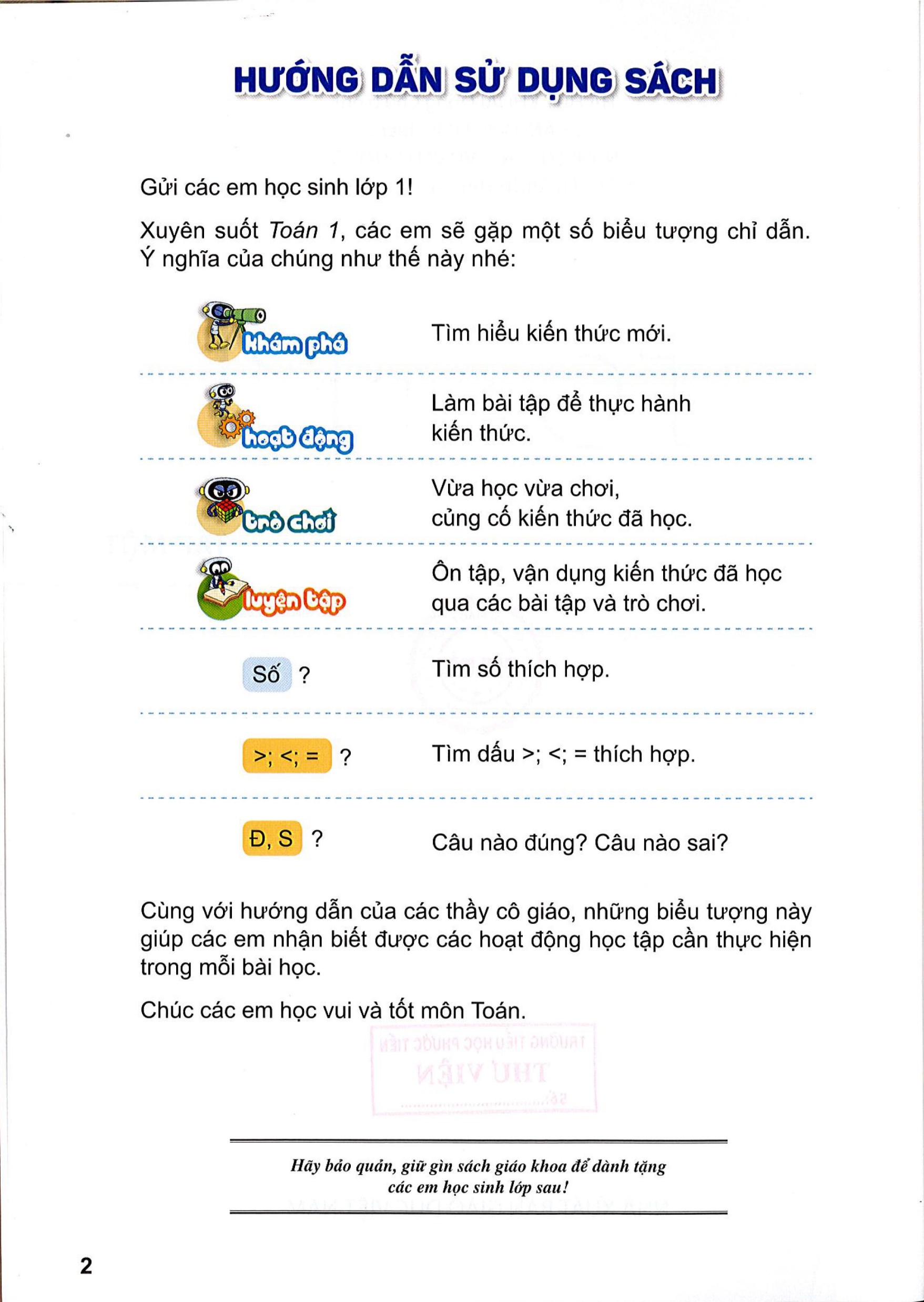 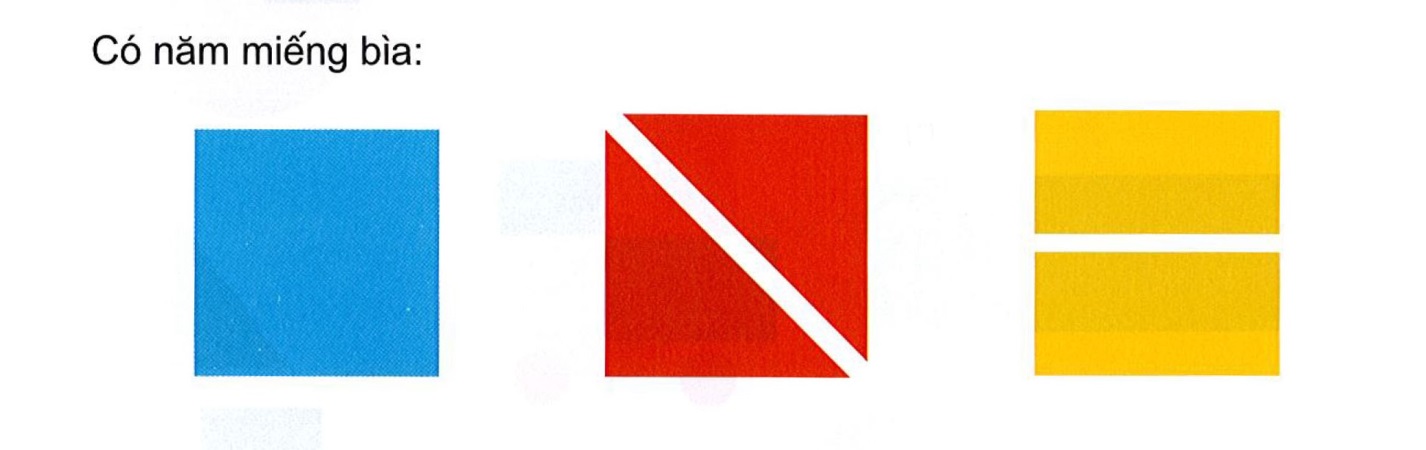 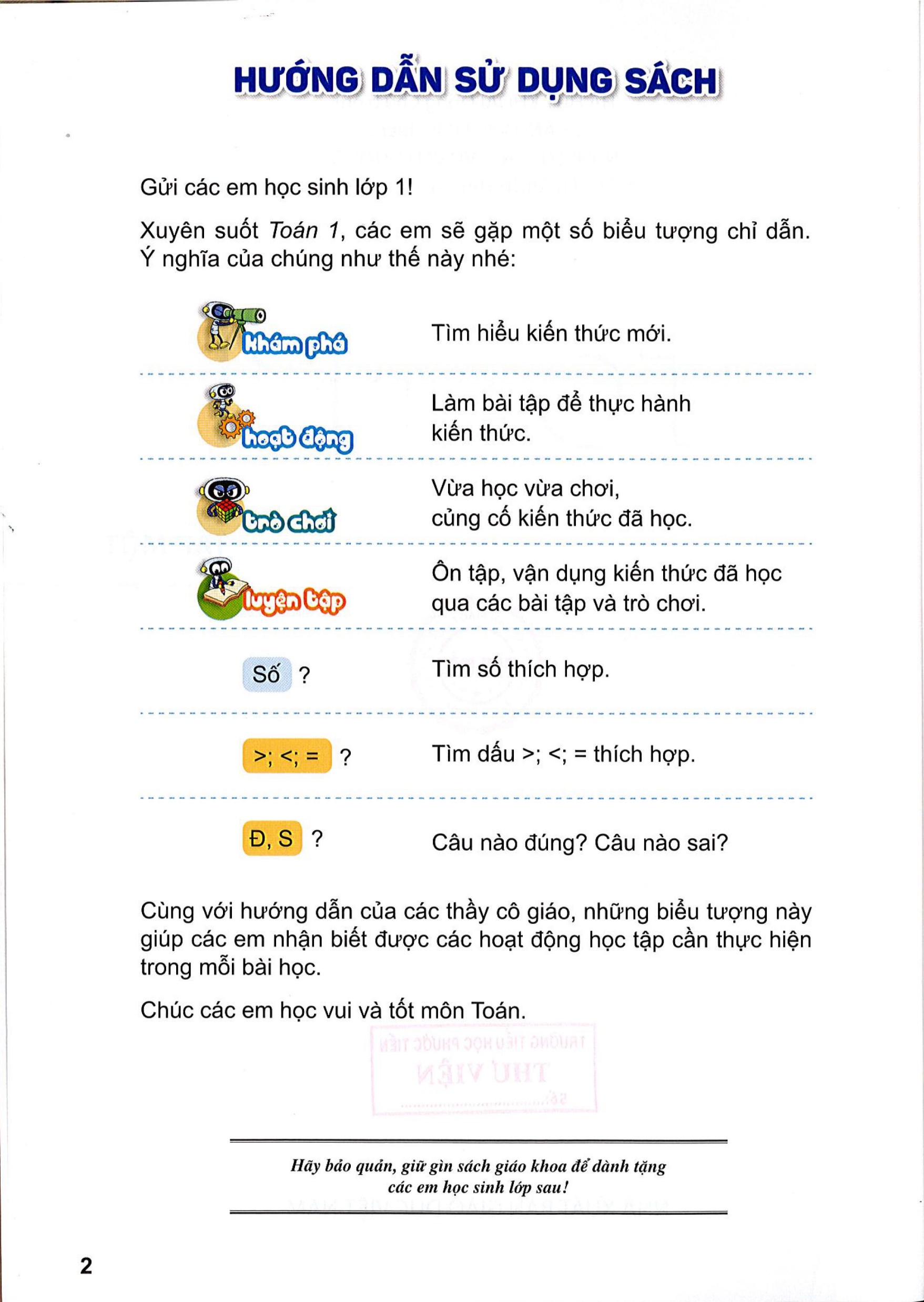 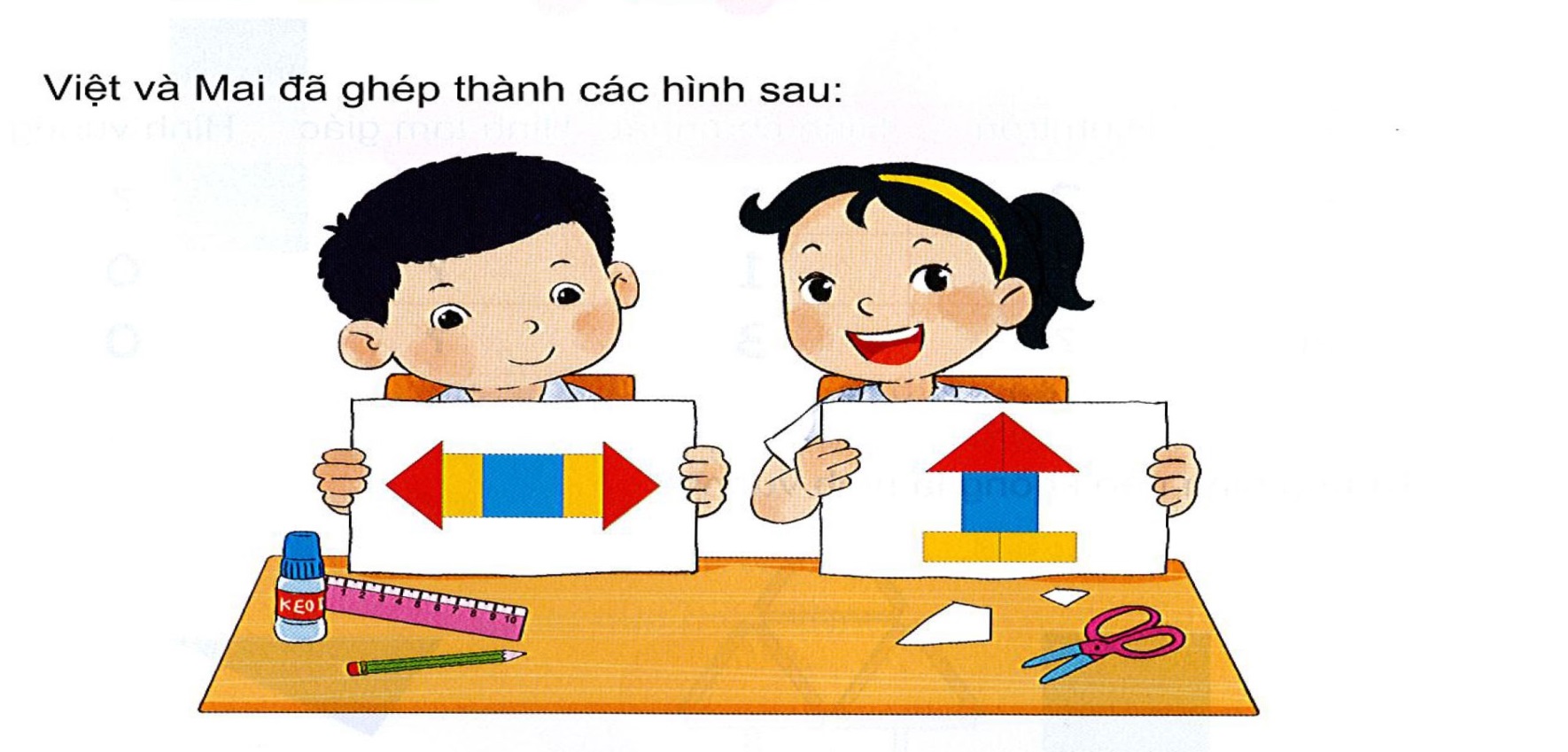 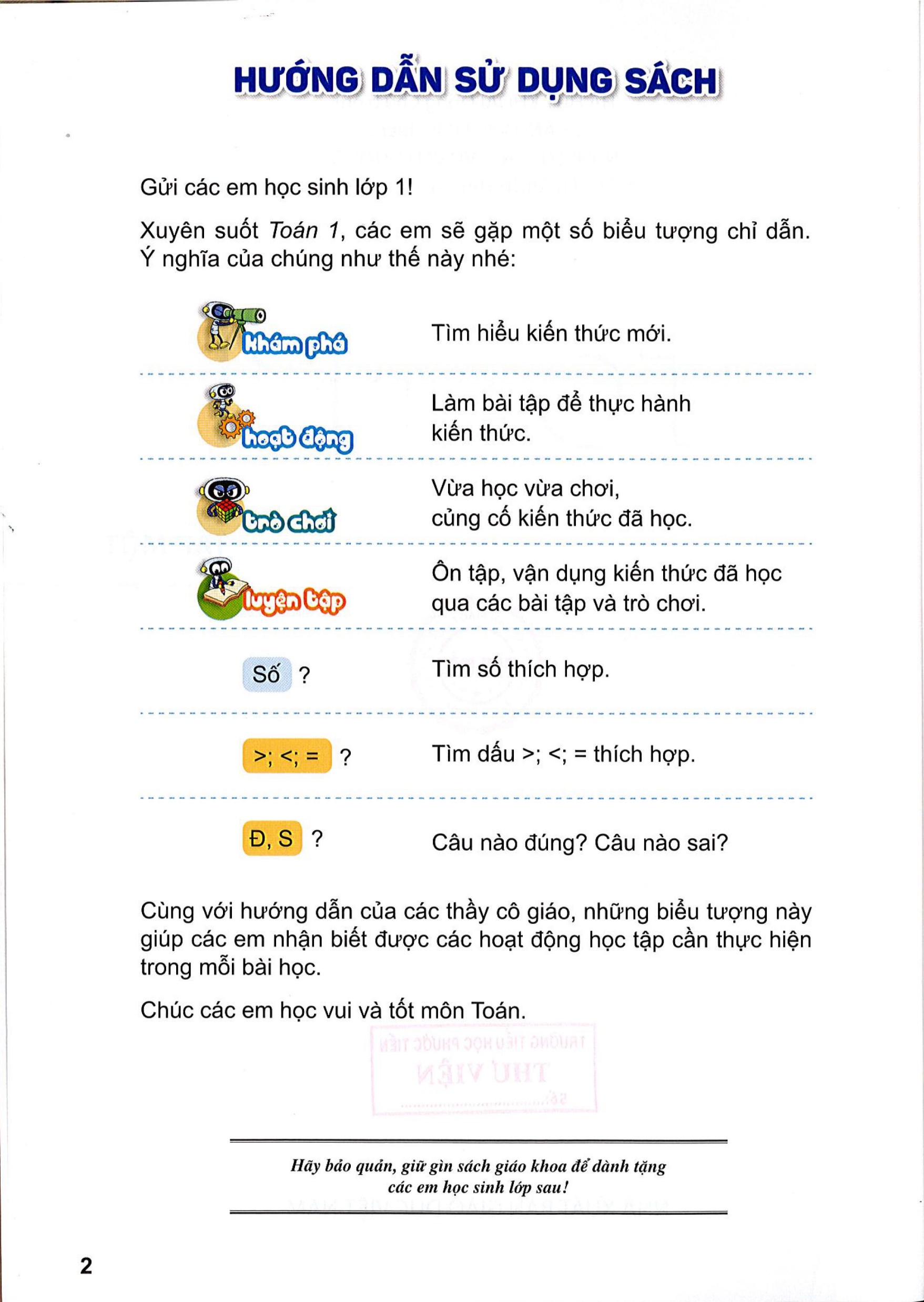 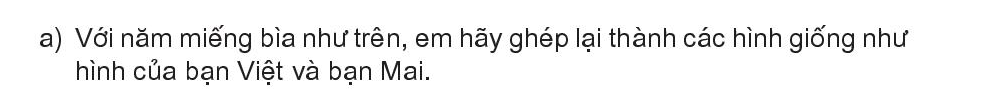 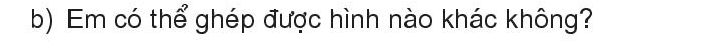 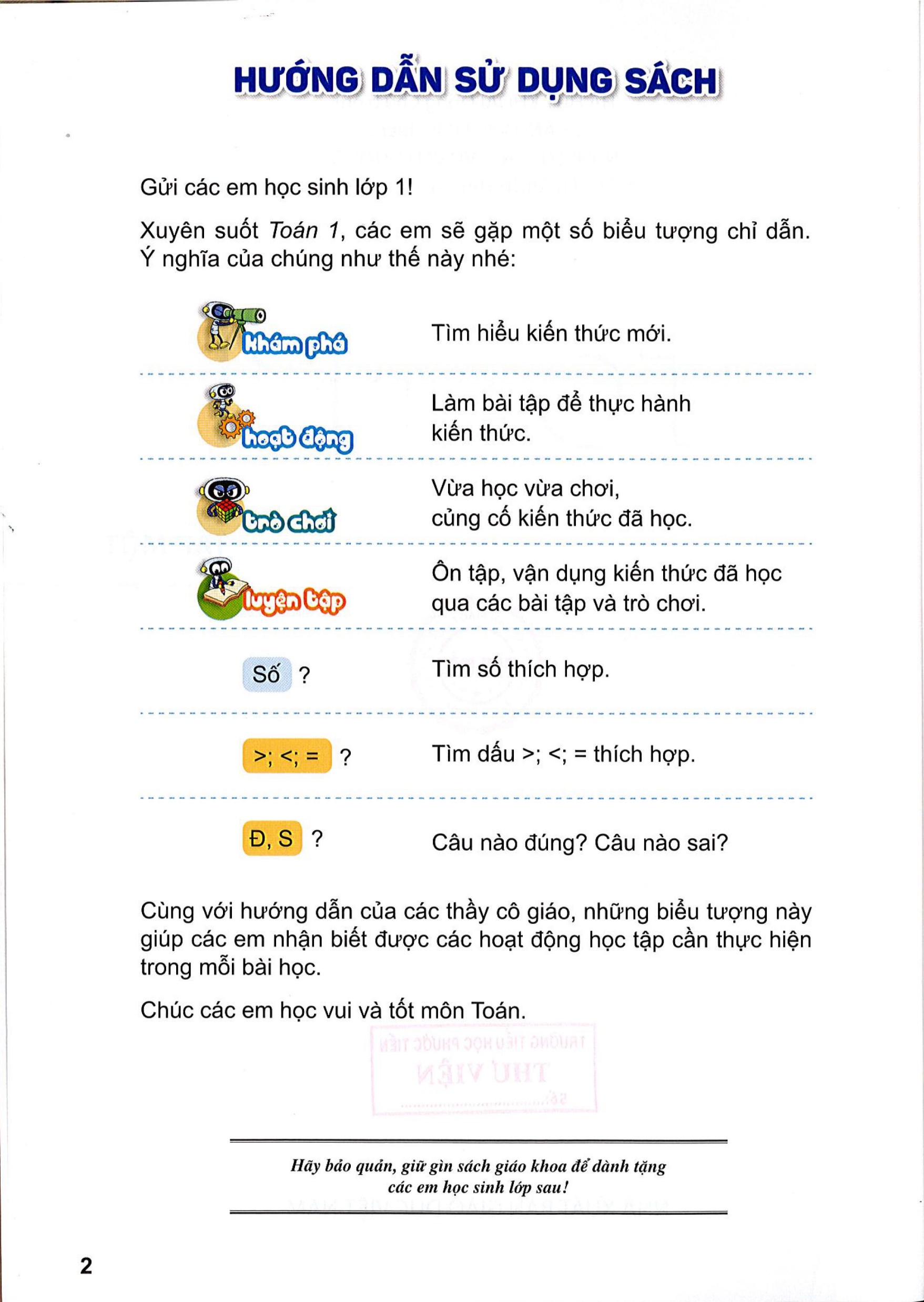 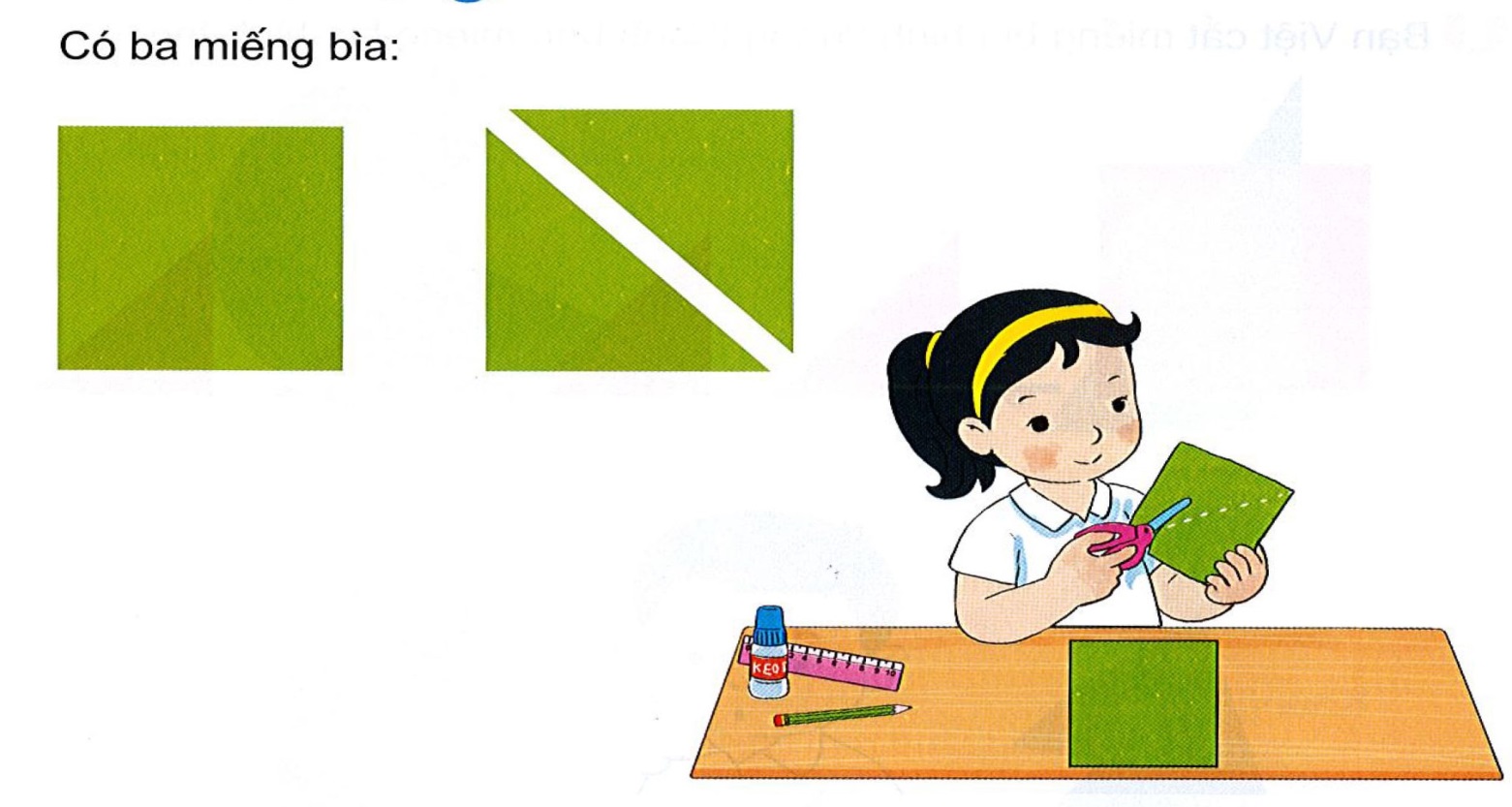 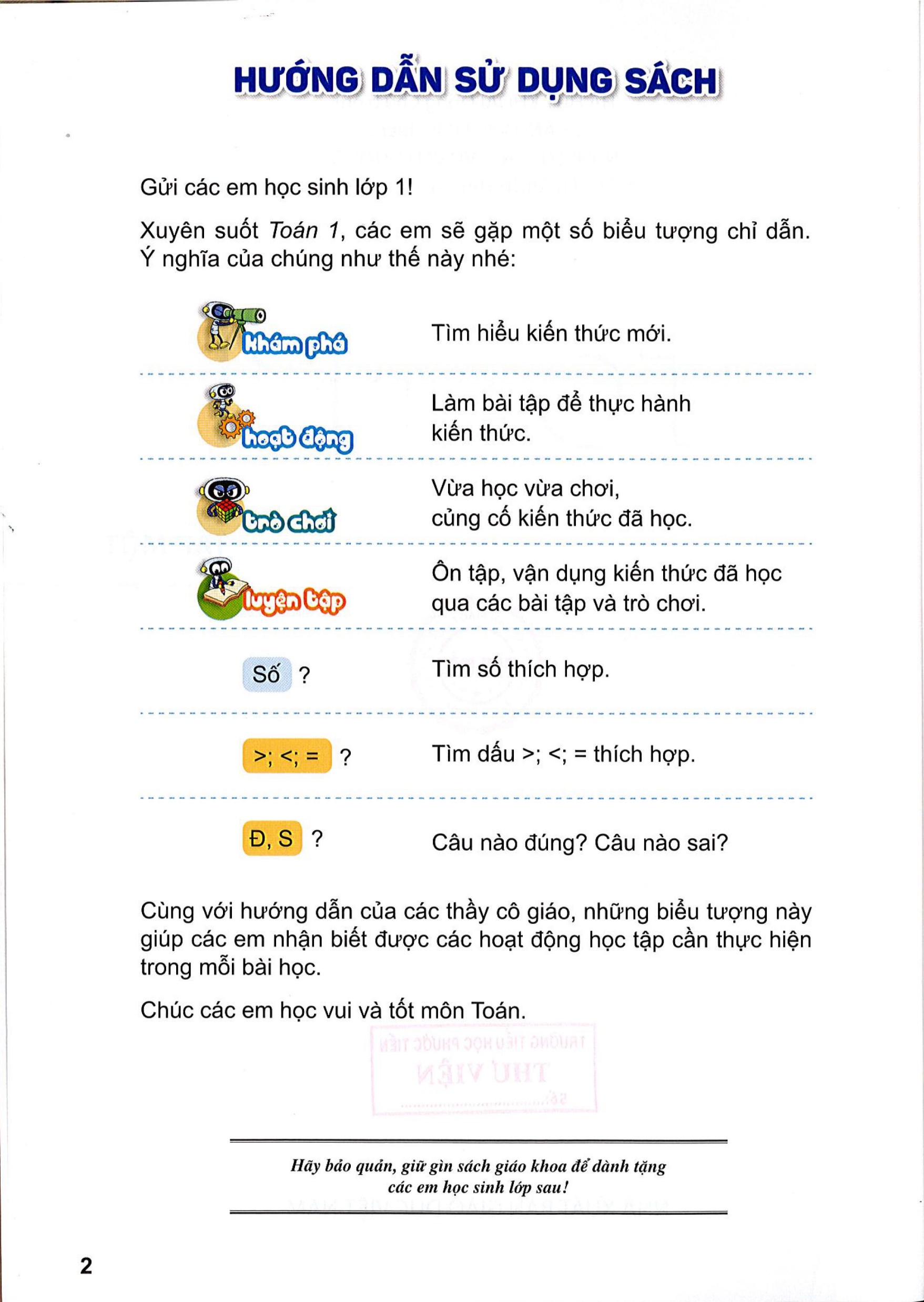 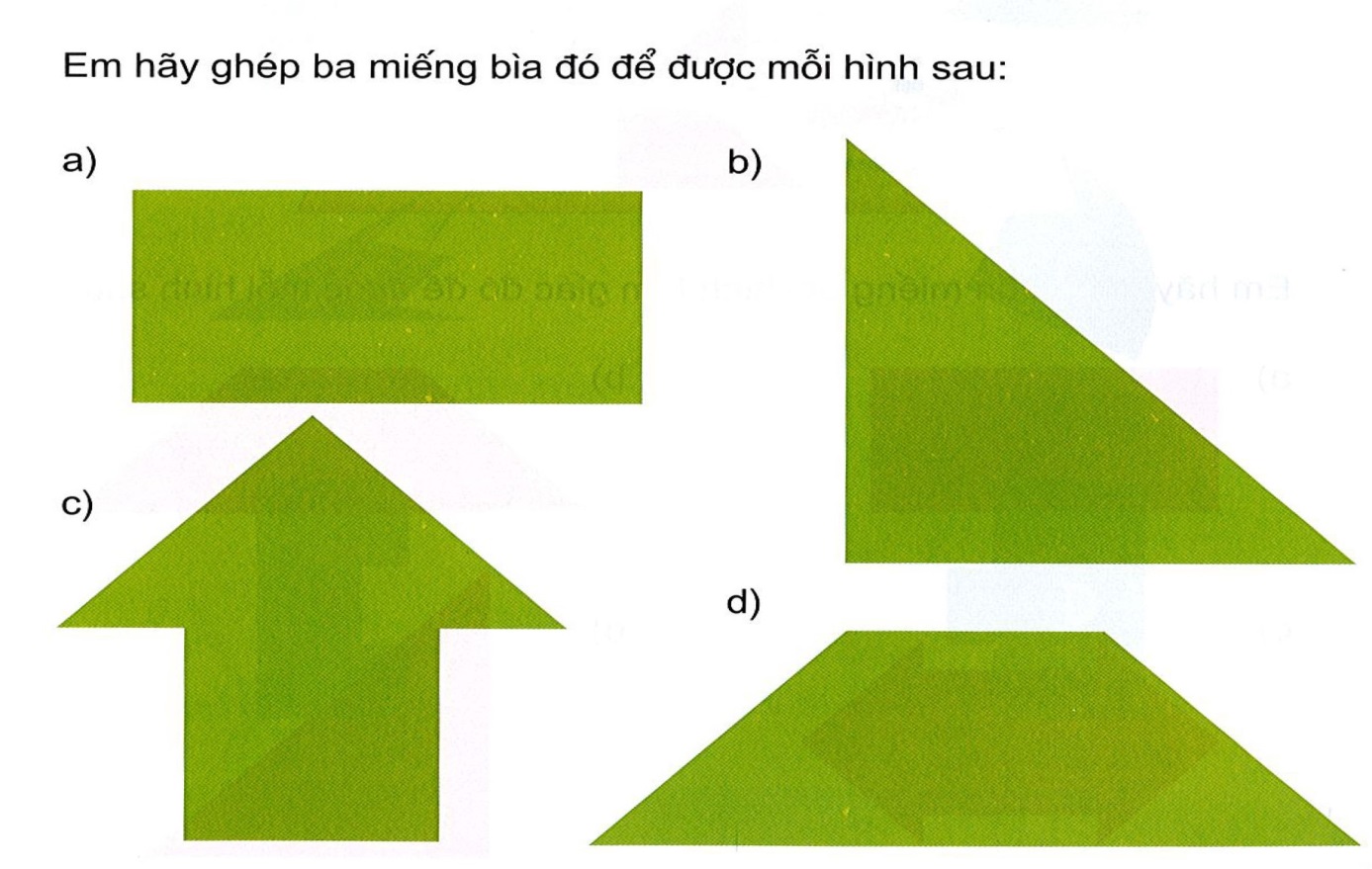 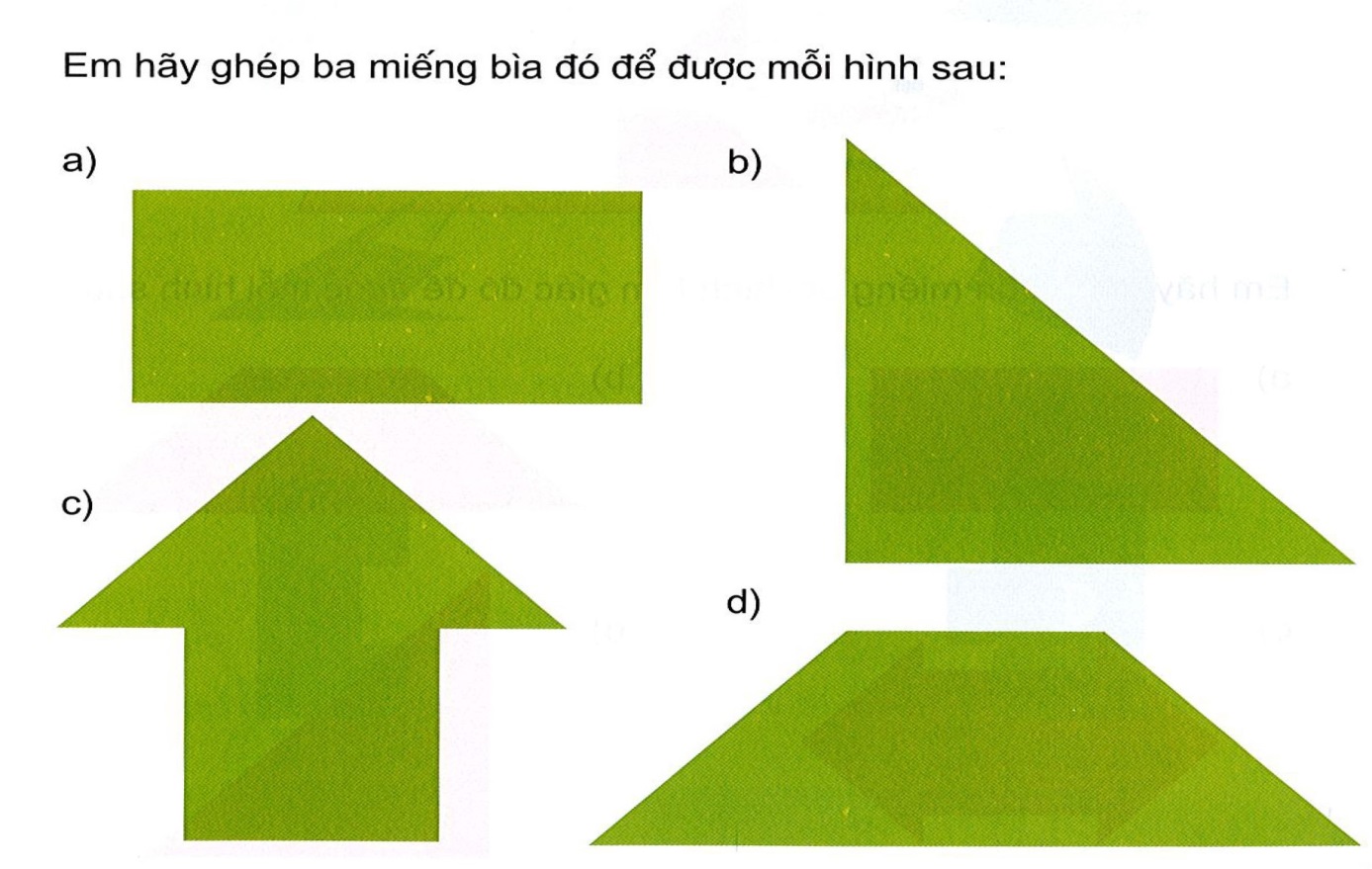 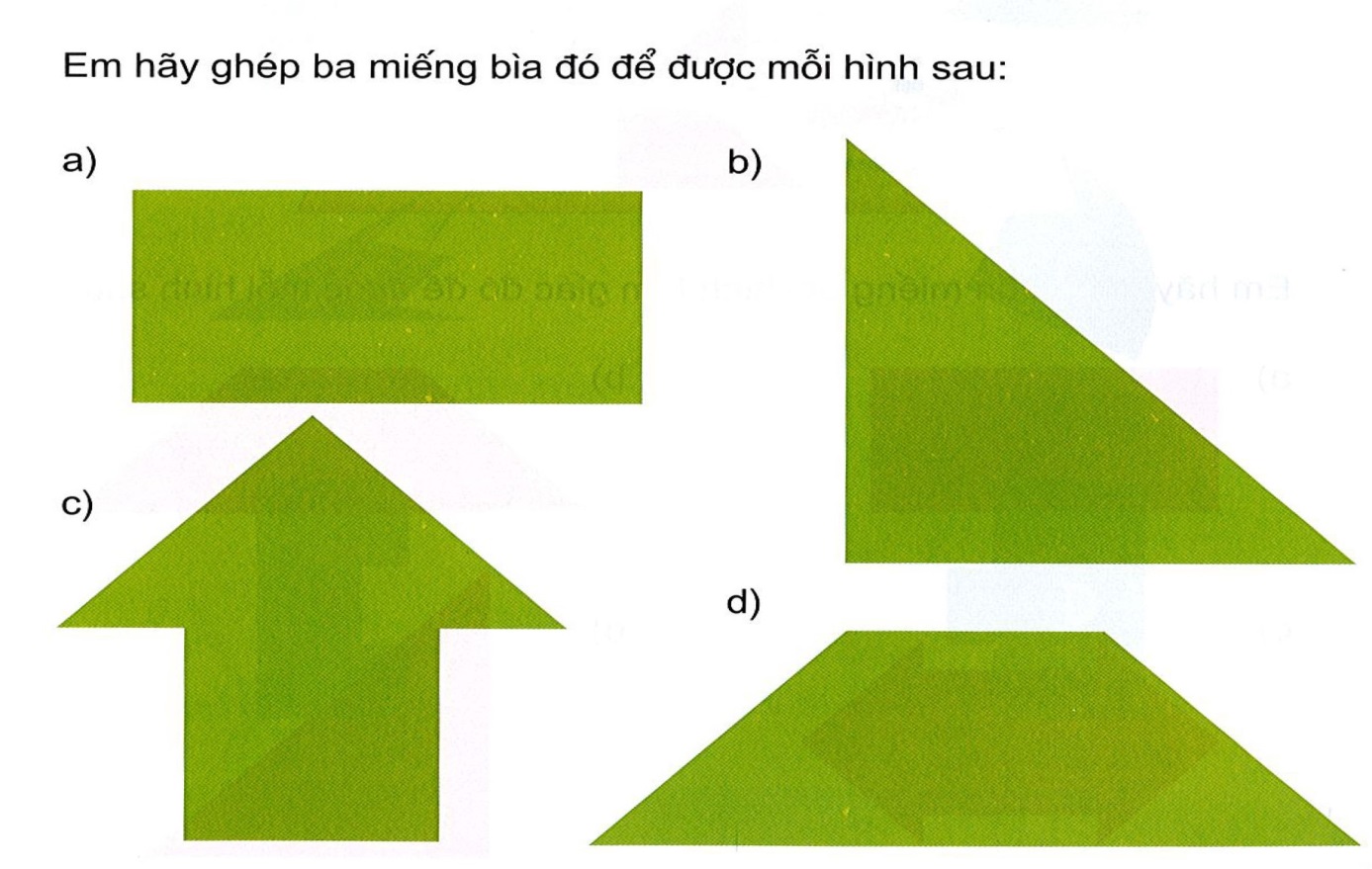 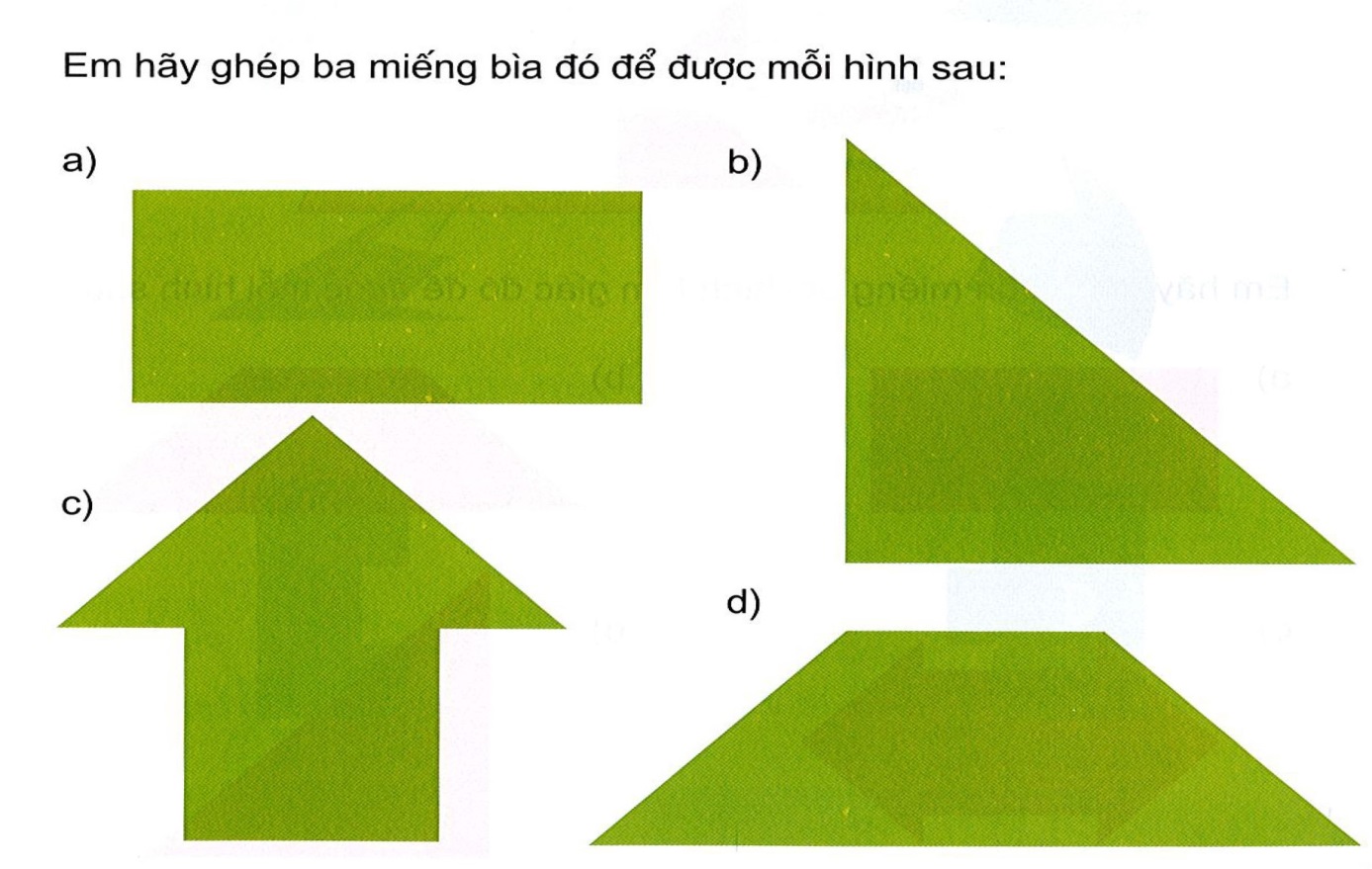 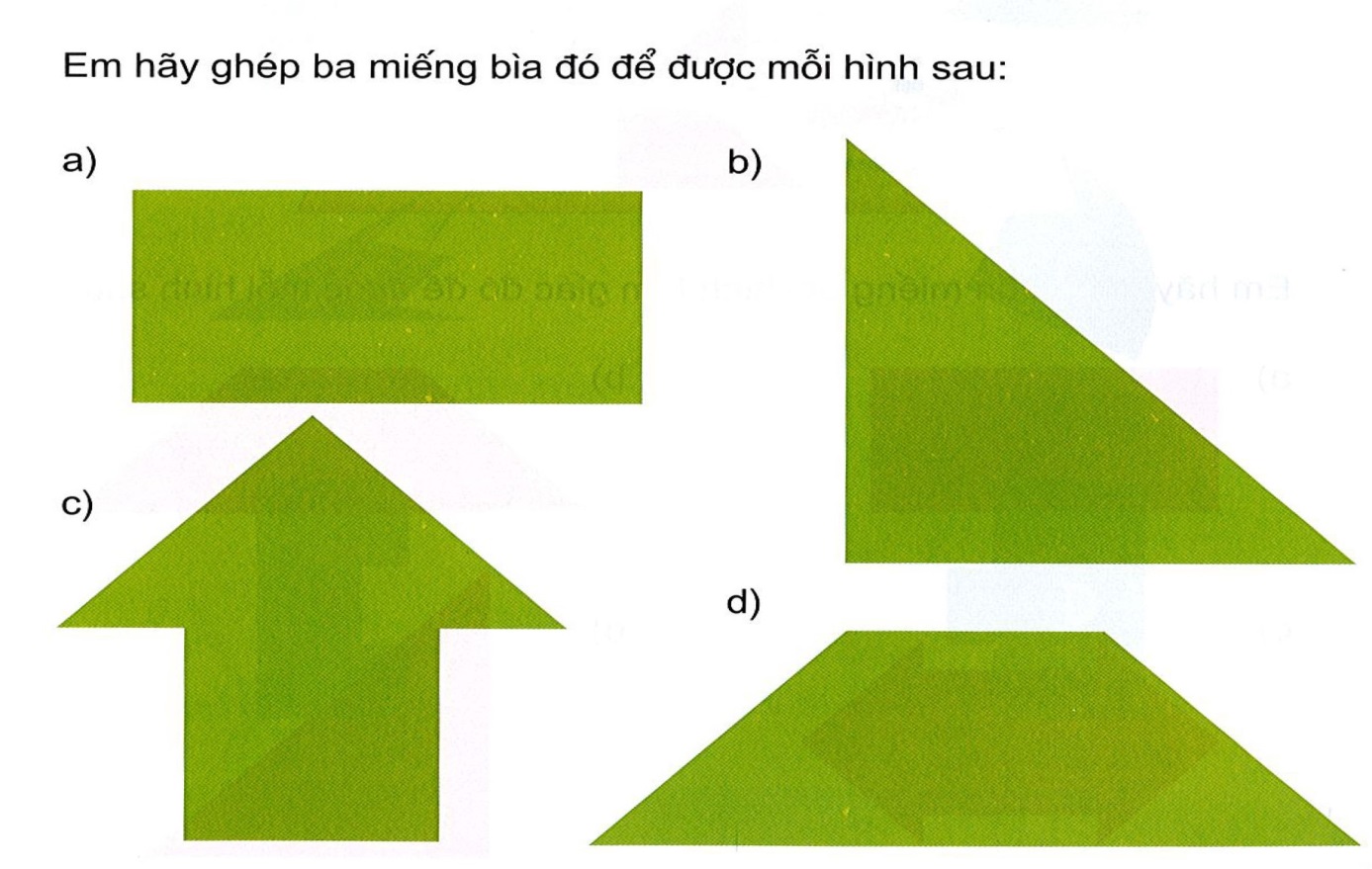 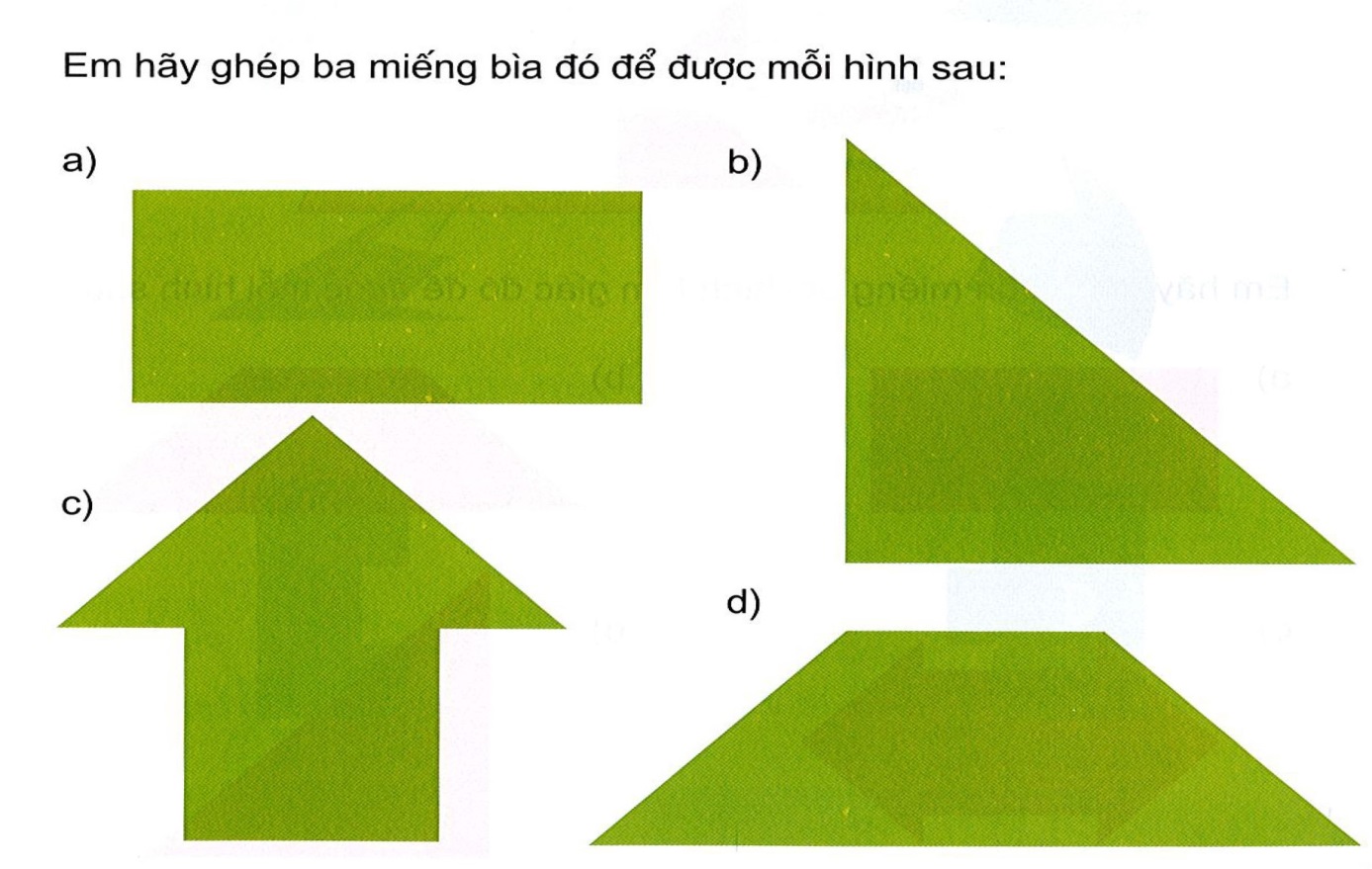 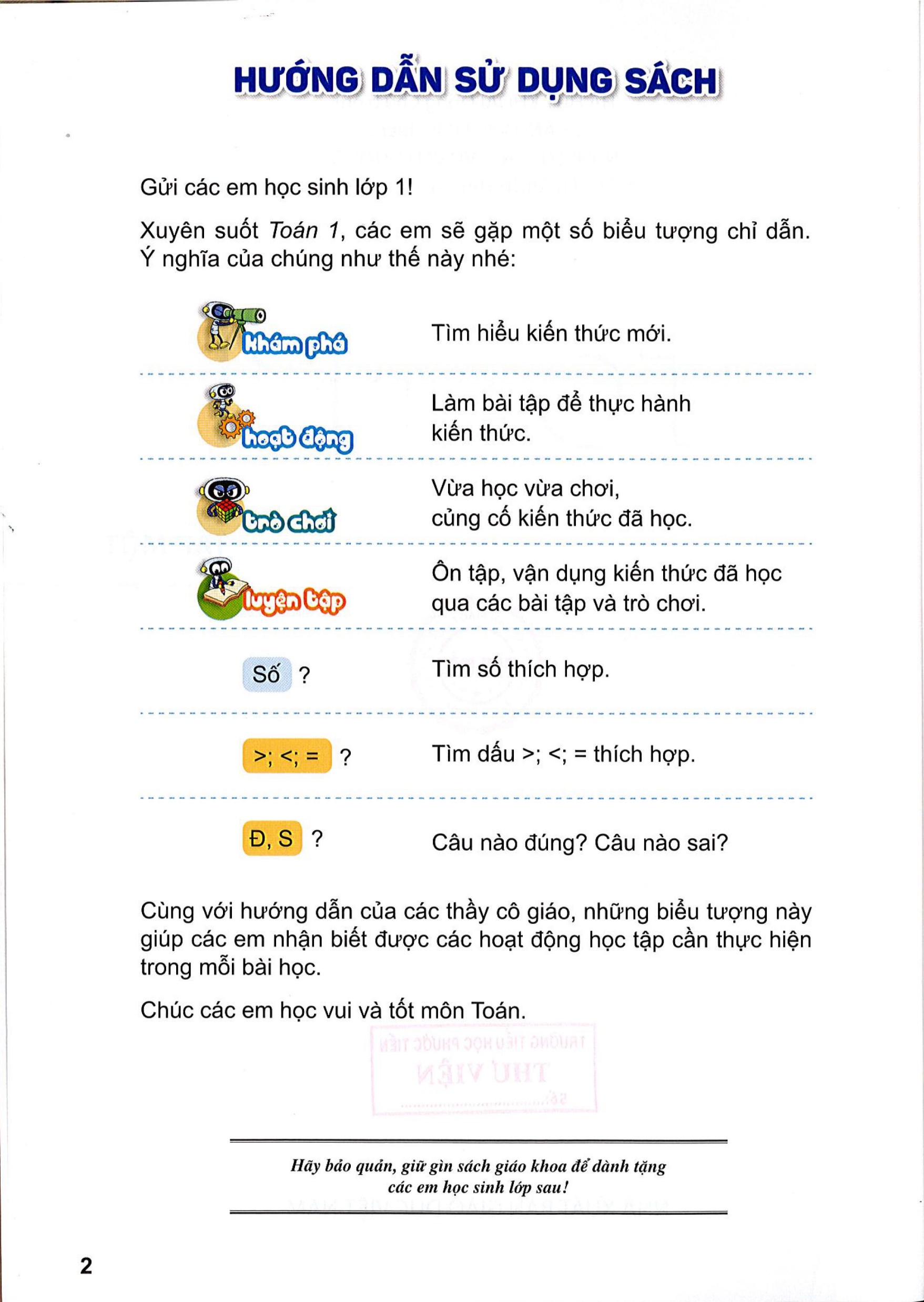 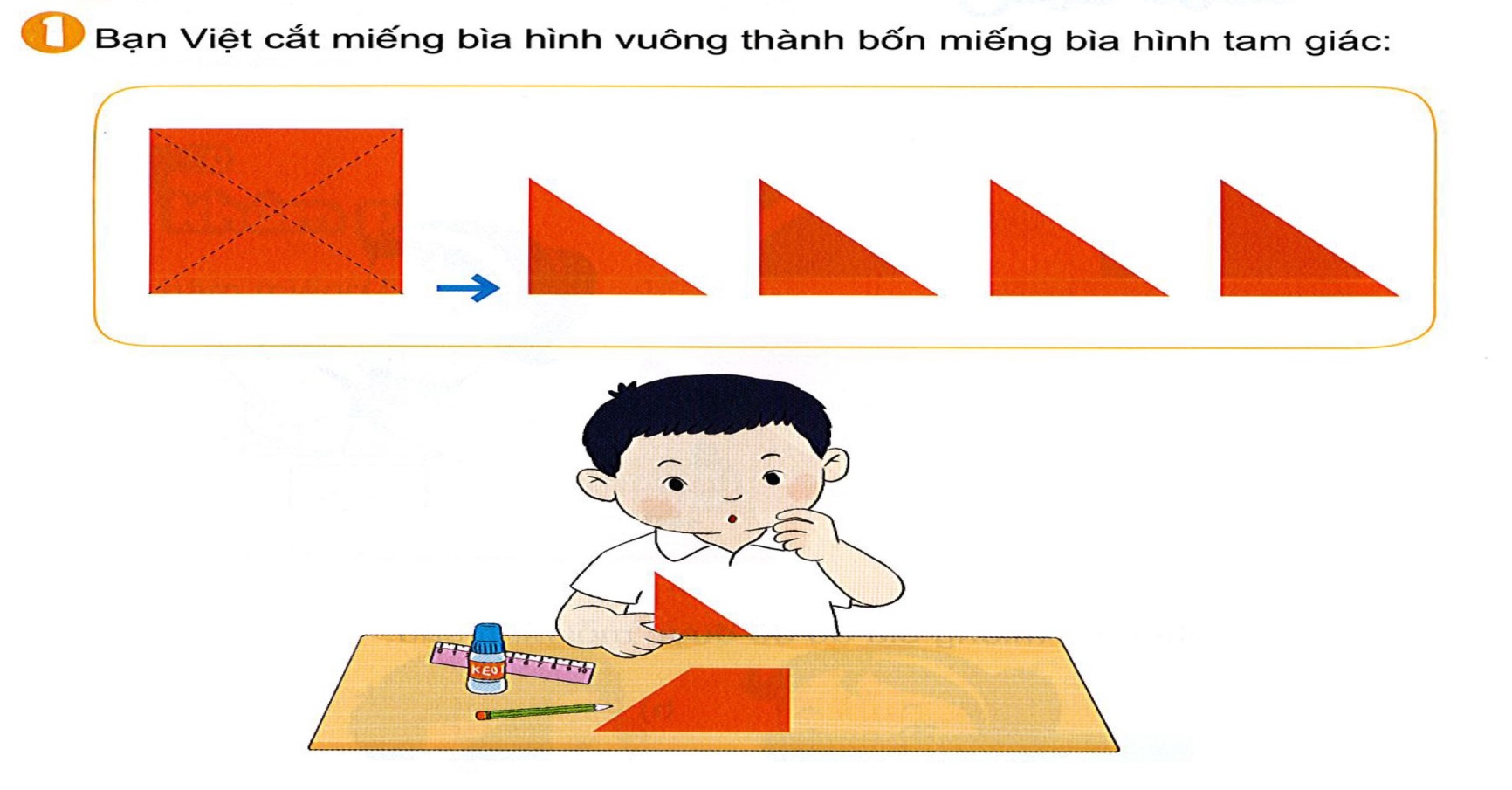 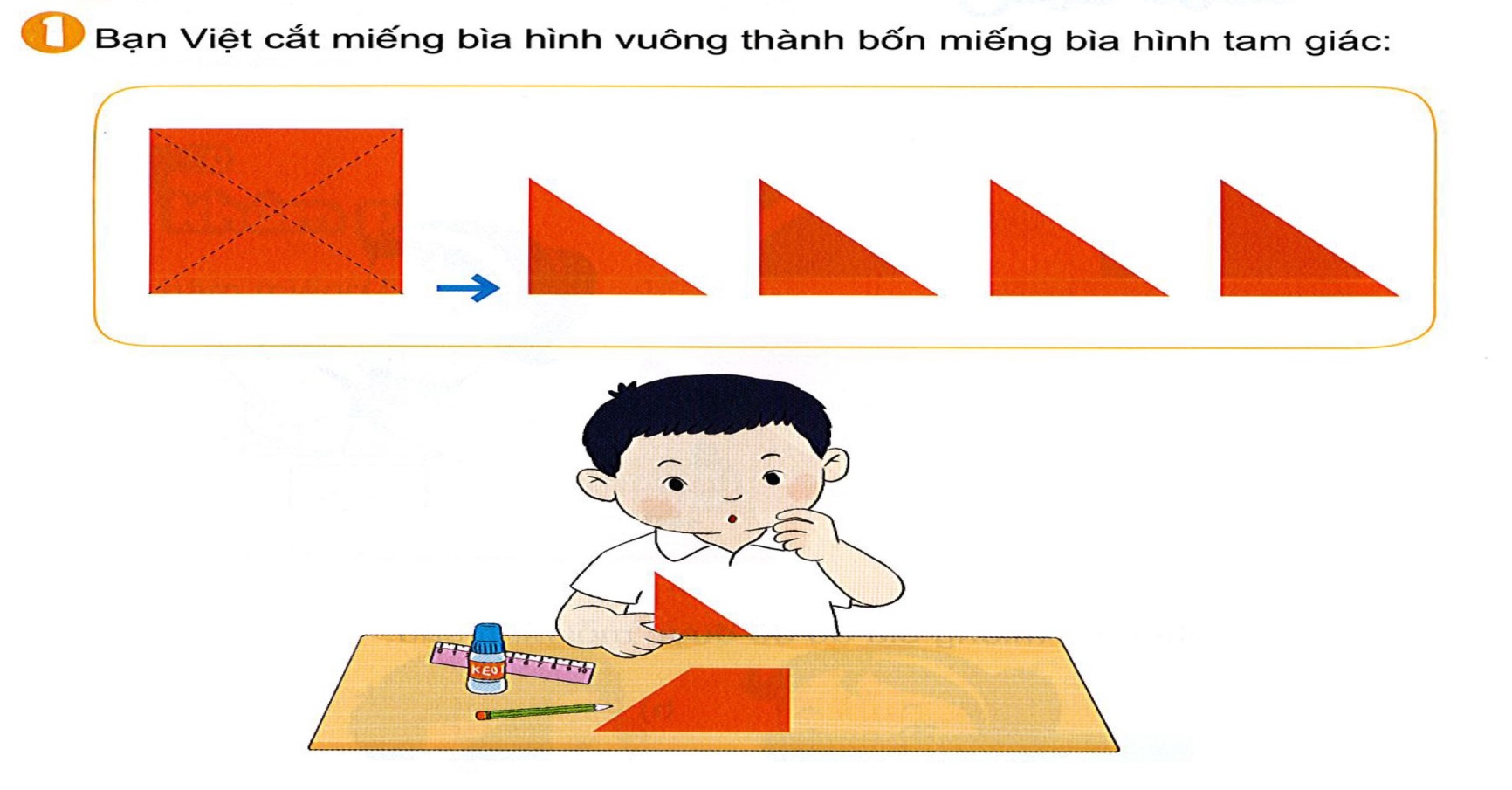 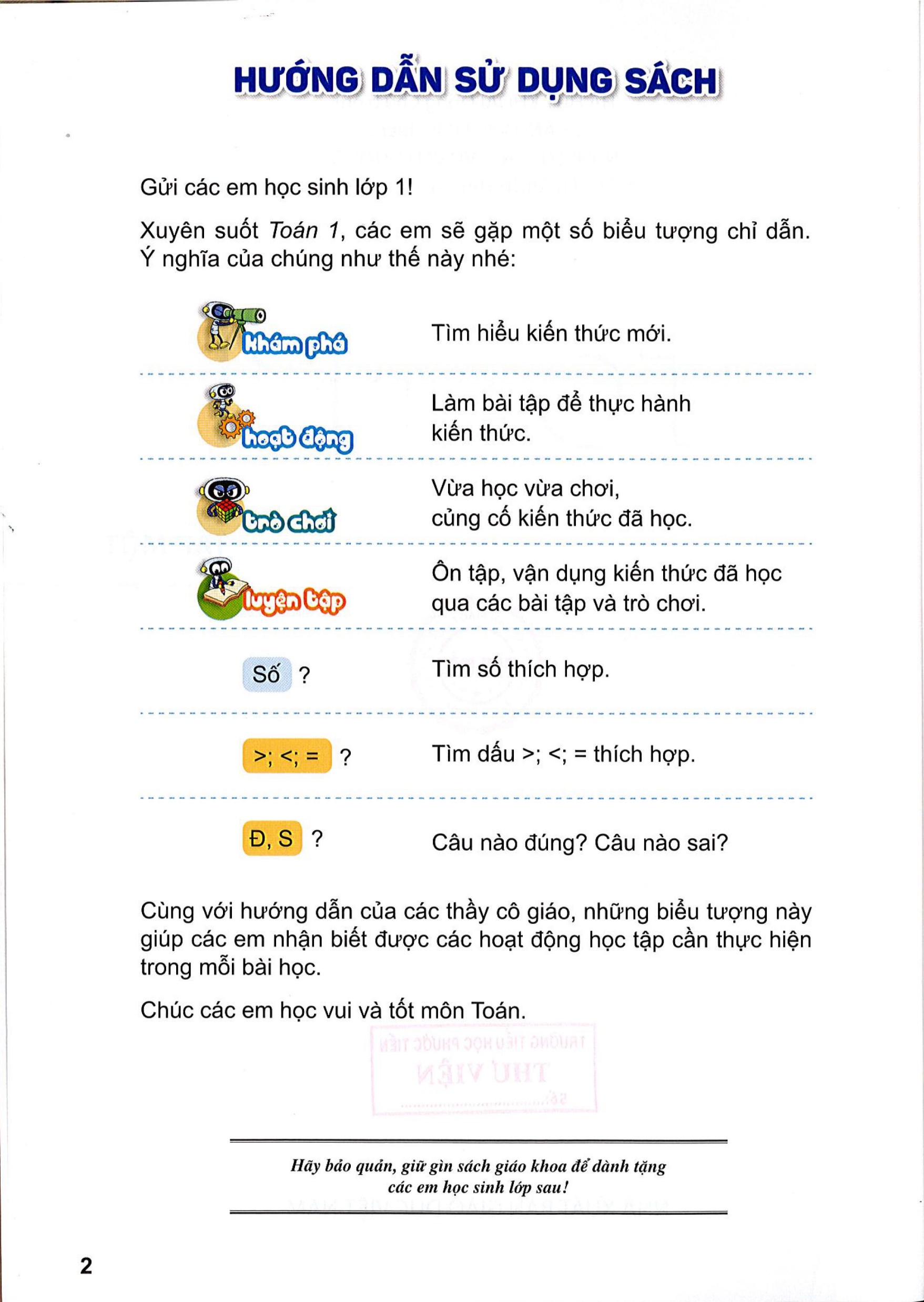 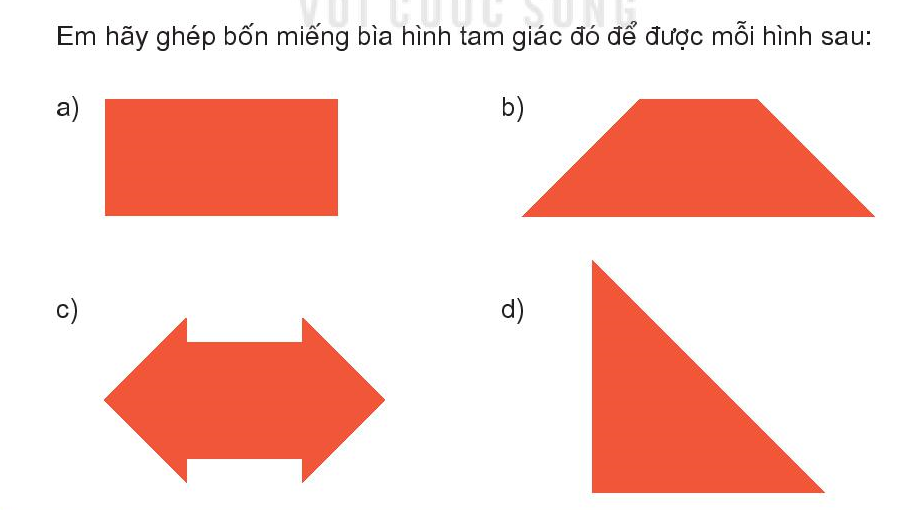 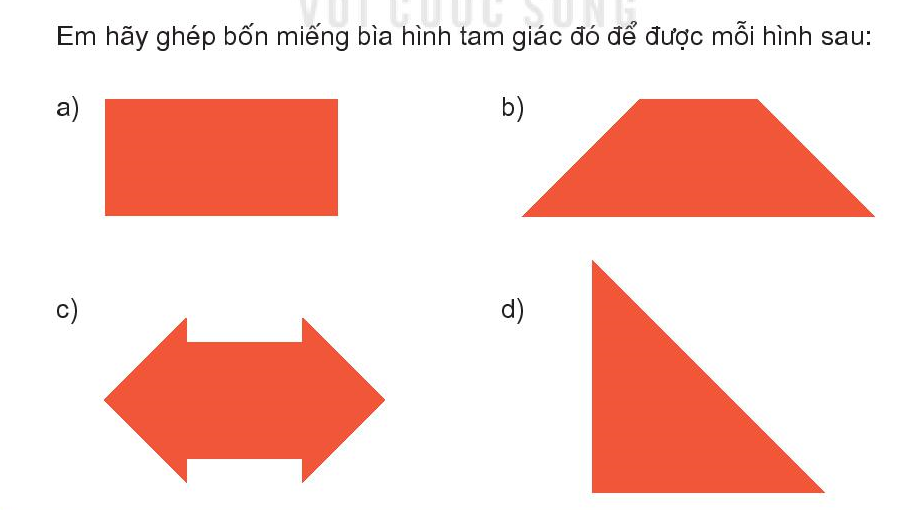 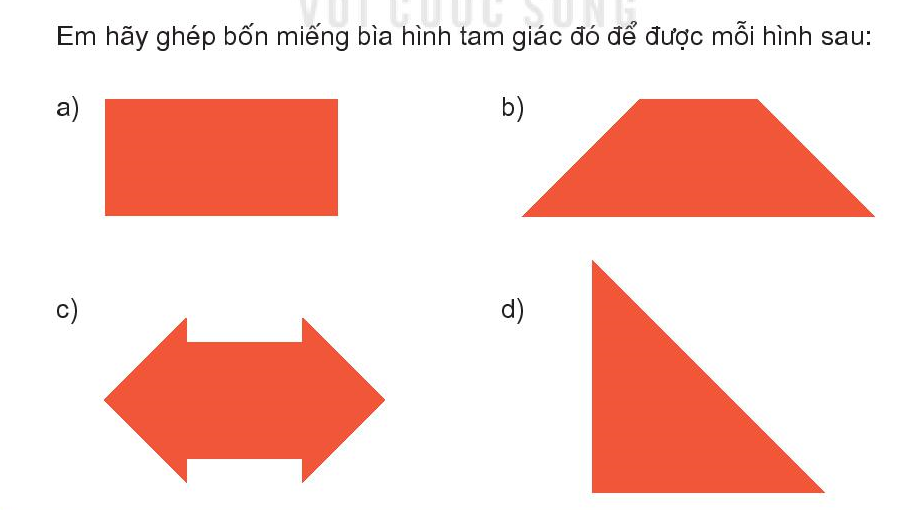 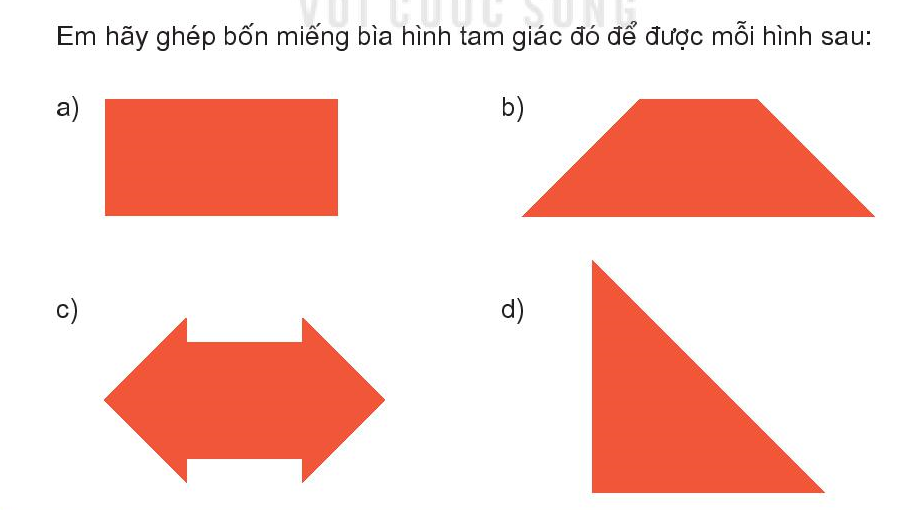 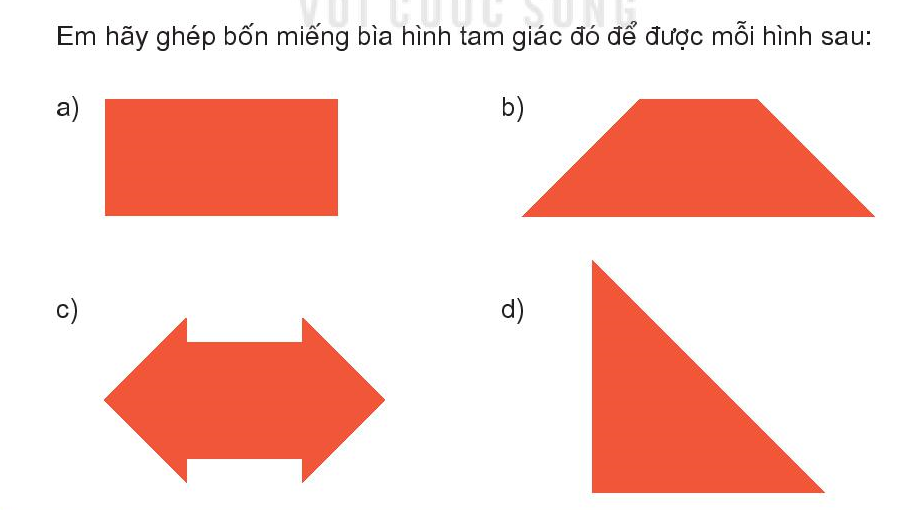 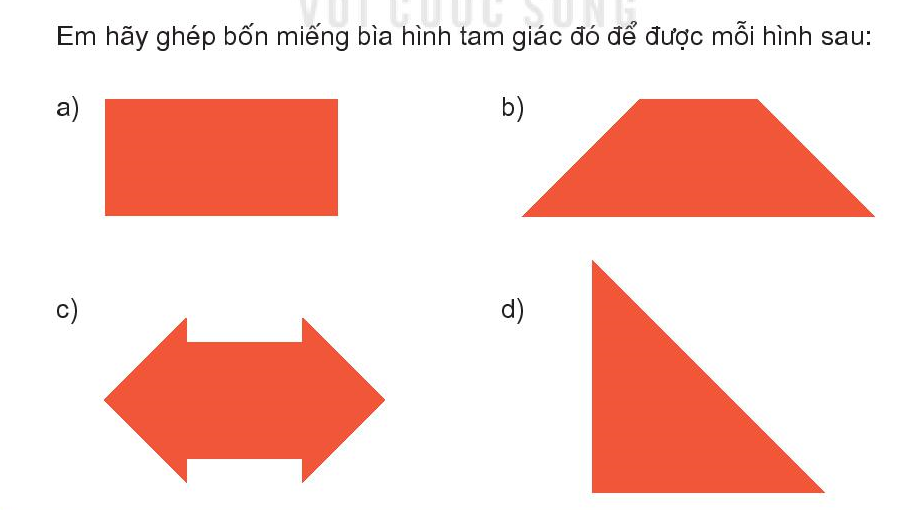 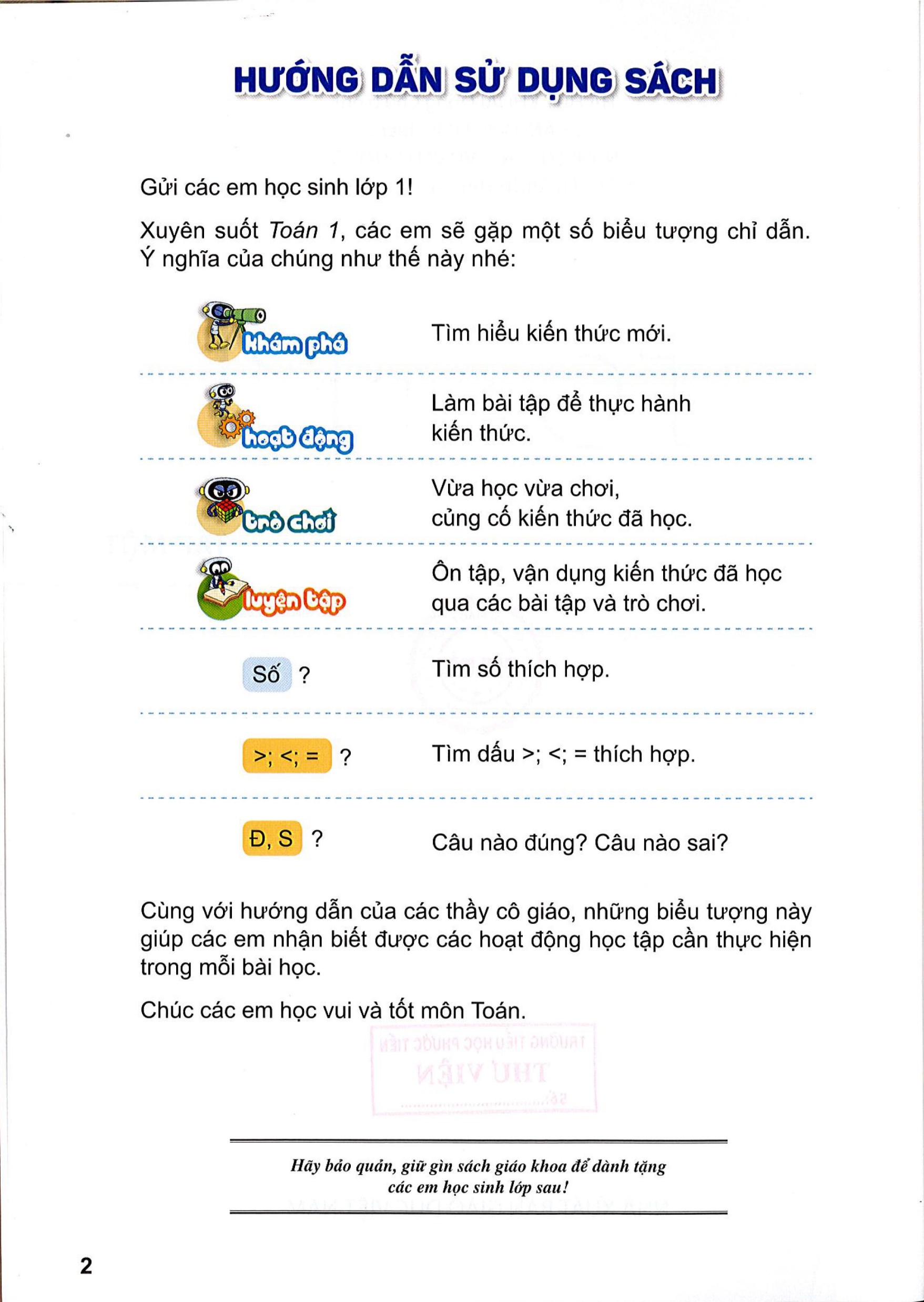 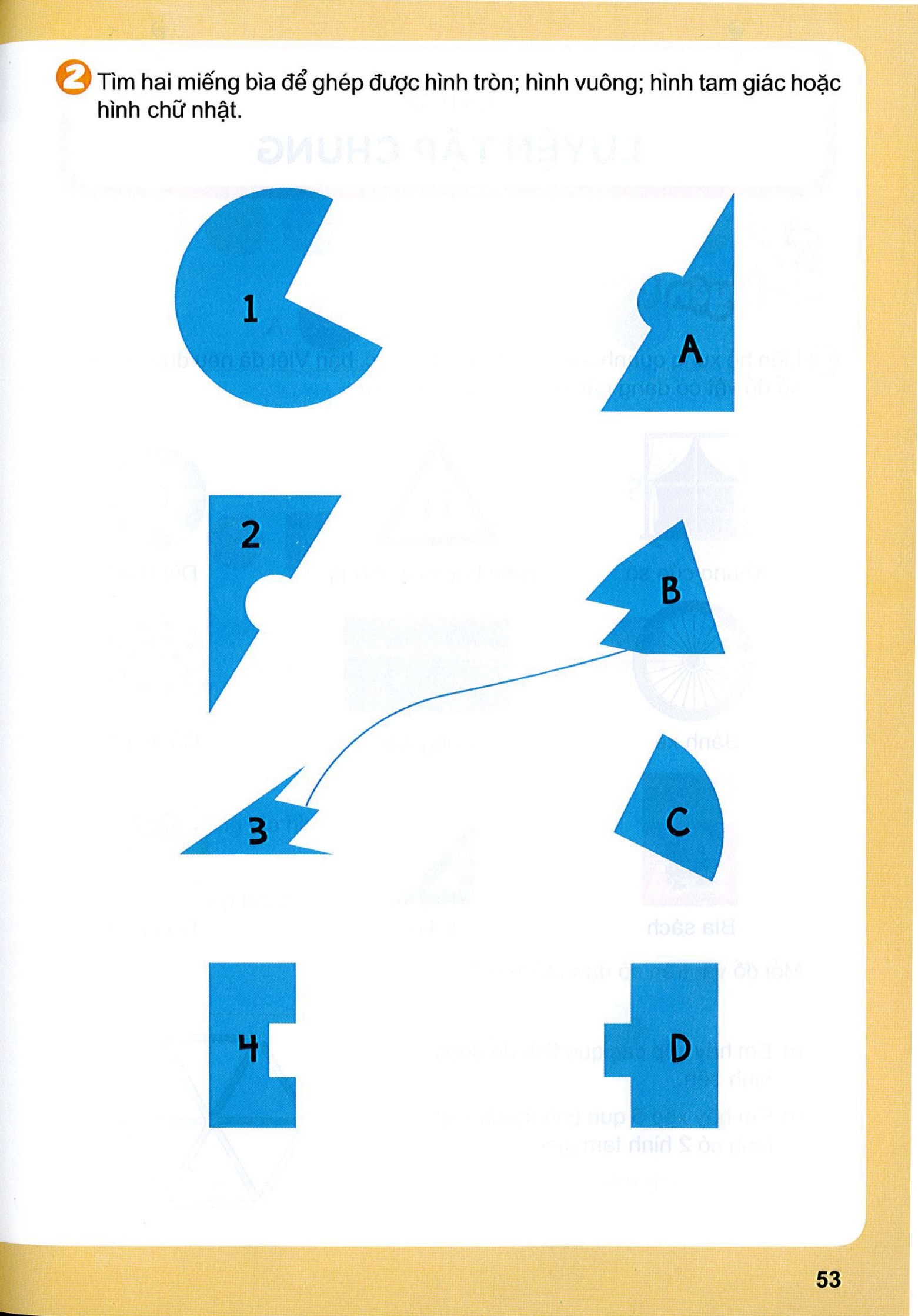 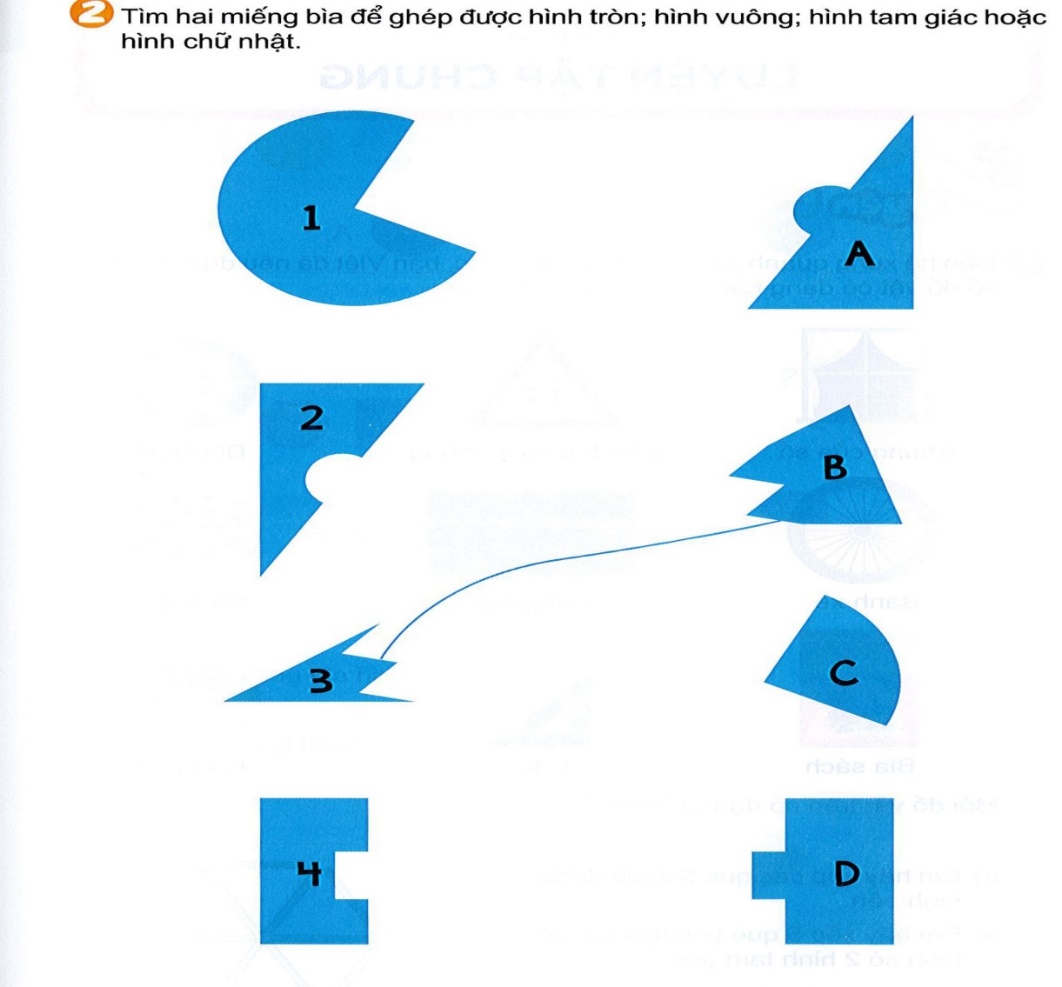